apresentação para o III Congresso do patrimônio público e social do estado de são Paulo
ALEXANDRE PONTES ARAGÃO
Promotor de Justiça
O BRASIL É UM PAÍS CORRUPTO?
HOLANDA E DINAMARCA: 
	100 AUDITORES PARA CADA 100.000 HABITANTES
BRASIL: 
	8 AUDITORES PARA CADA 100.000 HABITANTES
                     (DÉFICIT DE CERCA DE 160.000 AUDITORES)


O BRASIL NÃO É UM PAÍS CORRUPTO, MAS UM PAÍS POUCO AUDITADO!
CONTROLE SOCIAL:

	- Fiscalização da sociedade quanto aos atos praticados pelos agentes públicos.

PARTICIPAÇÃO POPULAR:

	- Atuação da sociedade no debate das decisões que serão tomadas pelos administradores públicos.
PRINCIPAIS OBSTÁCULOS AO CONTROLE SOCIAL
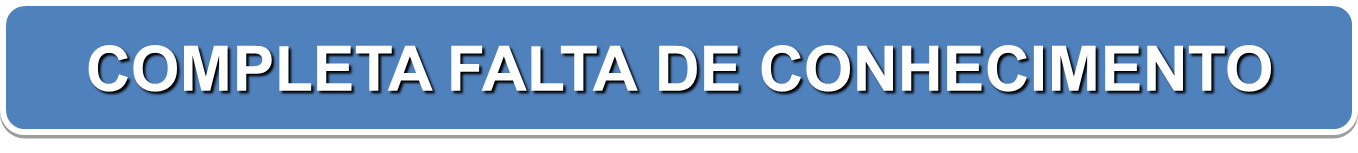 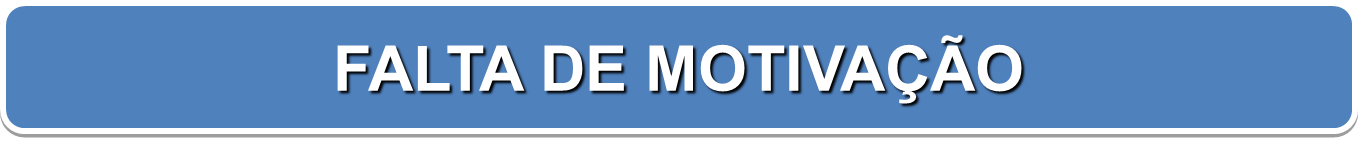 MITOS
MITO PRINCIPAL:

Passividade

MITOS DECORRENTES:

Gestor acima da lei
Impunidade
FALTA DE CONHECIMENTO QUANTO À:
Transparência na Administração Pública (art. 48 da LRF e Lei de Acesso à Informação) 
Controle social 
	- Participação na elaboração do orçamento
	- Direito constitucional a certidão e a petição
	- Análise das prestações de contas
	- Ação Popular
Lei de Licitações
Existência e Função dos Conselhos Municipais
FALTA DE MOTIVAÇÃO
Desconhecimento dos exemplos de sucesso de atuação popular no efetivo combate à corrupção:

Londrina – PR / 2000
Ribeirão Bonito – SP / 2001
Girau do Ponciano – Al / 2003
Ibiapina – CE / 2011
Parambu – CE / 2013
REAÇÃO POPULAR MEDIANTE CONTROLE SOCIAL
2001- RIBEIRÃO BONITO/SP: ASSOCIAÇÃO AMIGOS DE RIBEIRÃO BONITO (AMARRIBO)

2003 - GIRAU DO PONCIANO/AL: 
FÓRUM PERMANENTE DE CIDADANIA DE GIRAU DO PONCIANO

2013 – PARAMBU/CE:
INSTITUTO PARAMBUENSE DE CIDADANIA
CONVENÇÃO INTERAMERICANA CONTRA A CORRUPÇÃO

Artigo II

Os propósitos desta Convenção são:

    l. promover e fortalecer o desenvolvimento, por cada um dos Estados Partes, do; mecanismos necessários para prevenir, detectar, punir e erradicar a corrupção e

Artigo III

Medidas preventivas

Para os fins estabelecidos no artigo II desta Convenção, os Estados Partes convêm em considerar a aplicabilidade de medidas, em seus próprios sistemas institucionais destinadas a criar, manter e fortalecer:

11. Mecanismos para estimular a participação da sociedade civil e de organizações não-governamentais nos esforços para prevenir a corrupção.
DIFERENCIAL DO FOMENTO DO CONTROLE SOCIAL PELO REPRESENTANTE DO MP


O Promotor de Justiça é o representante da instituição que goza de reconhecida credibilidade e respeito junto à sociedade;

Por seu conhecimento jurídico e experiência profissional é, sem dúvida, o maior conhecedor no âmbito do município, do problema corrupção e suas múltiplas implicações na vida da comunidade;

É também o mais indicado por sua desvinculação à política local e       parcimônia.
O projeto
 TODOS PELA MORALIDADE 
desenvolvido pelo Ministério Público do Ceará
se propõe a levar a comunidade a superar cada um dos obstáculos ao exercício do controle social.
IBIAPINA - 2010
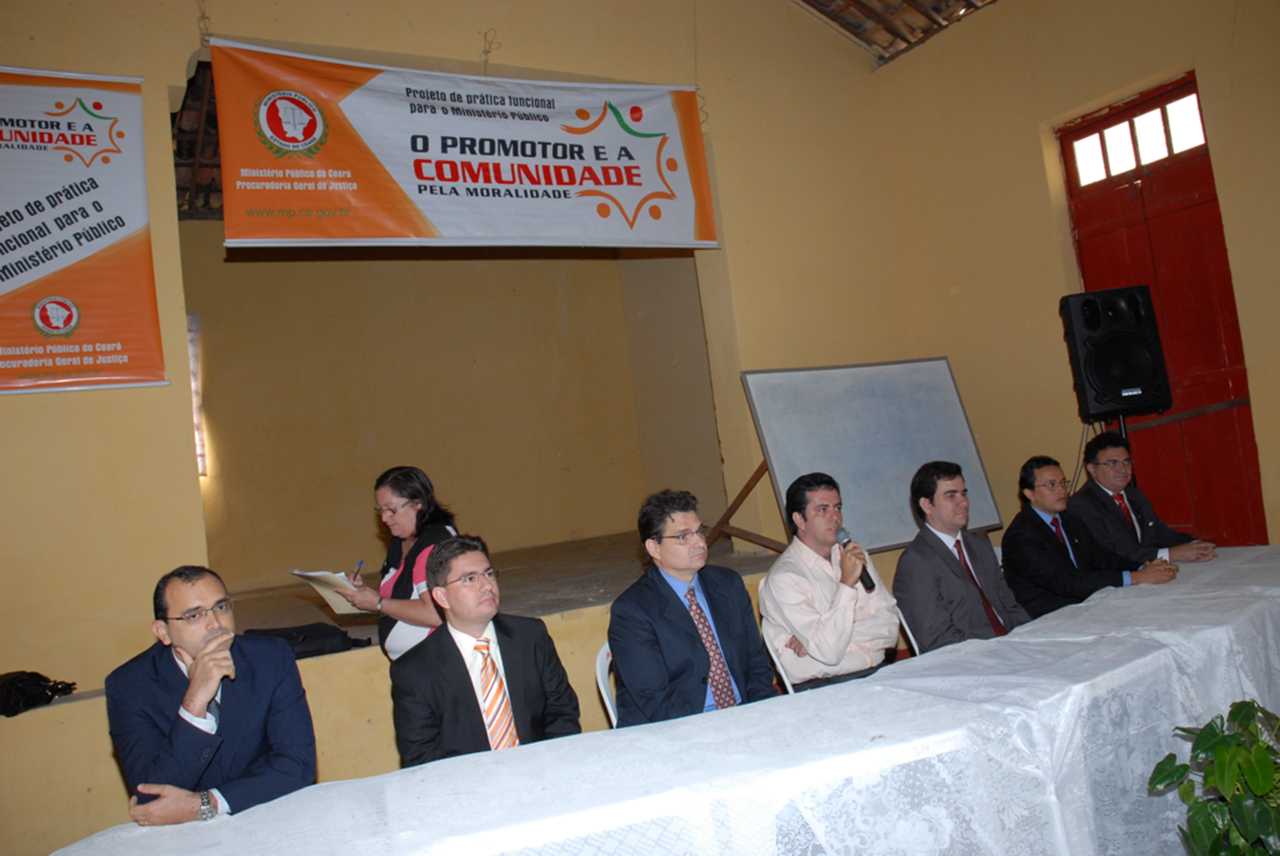 IBIAPINA - 2010
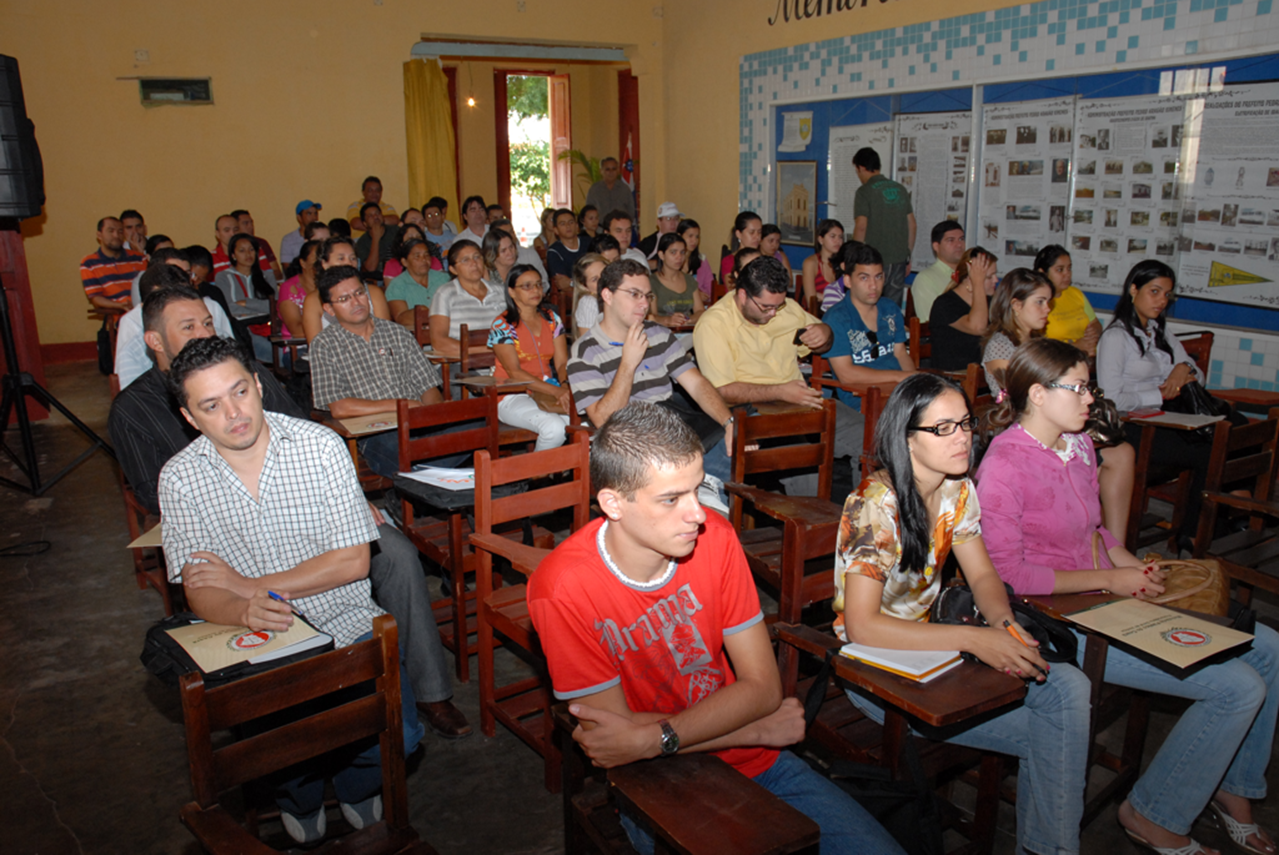 PARAMBU - 2011
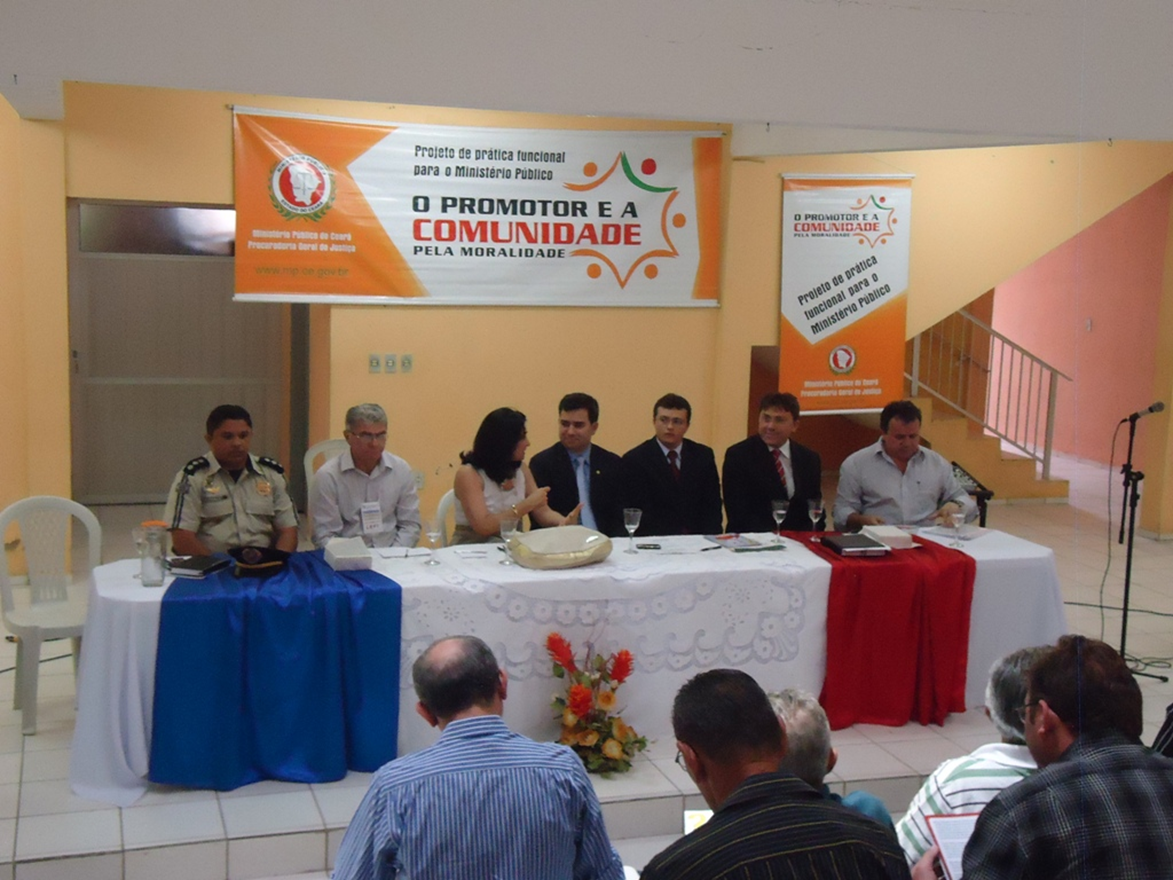 PARAMBU - 2011
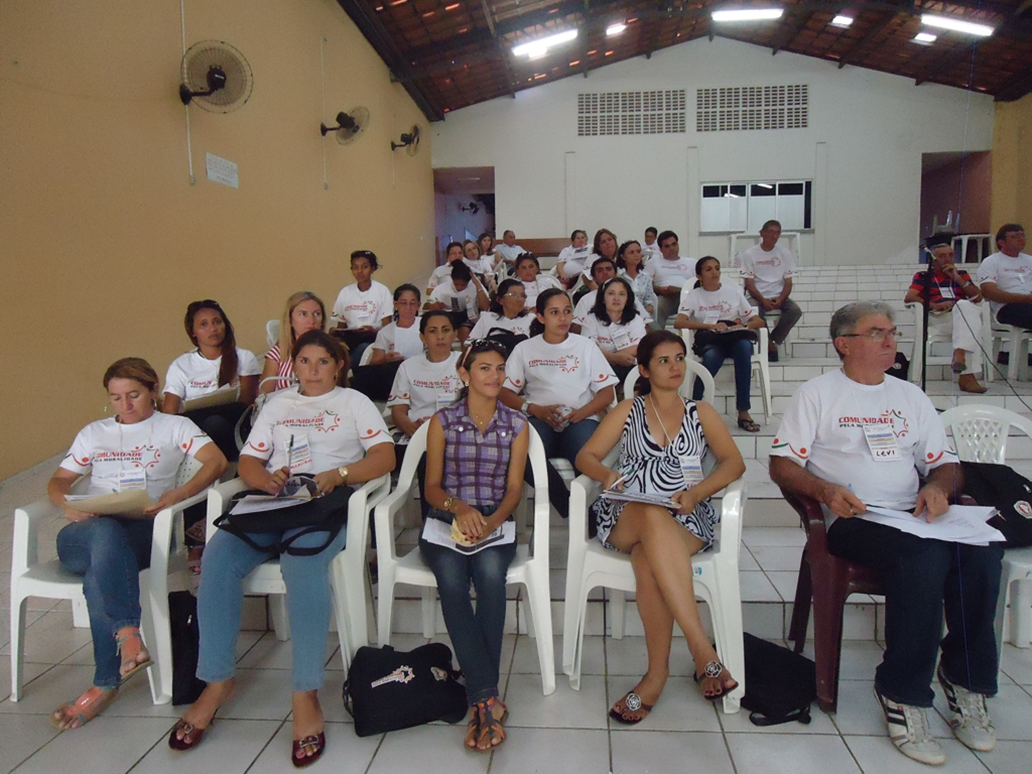 ALEXANDRE PONTES ARAGÃOPROMOTOR DE JUSTICAAUTOR E COORDENADOR DO PROJETO todos pela moralidadeobrigado pela atenção.Contato:(85) 99685-6411 / 99601-0248alexparagon@ig.com.bralexandre.aragao@mpce.mp.br
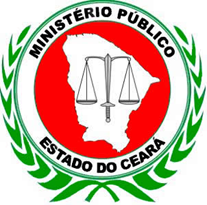